Primary live!
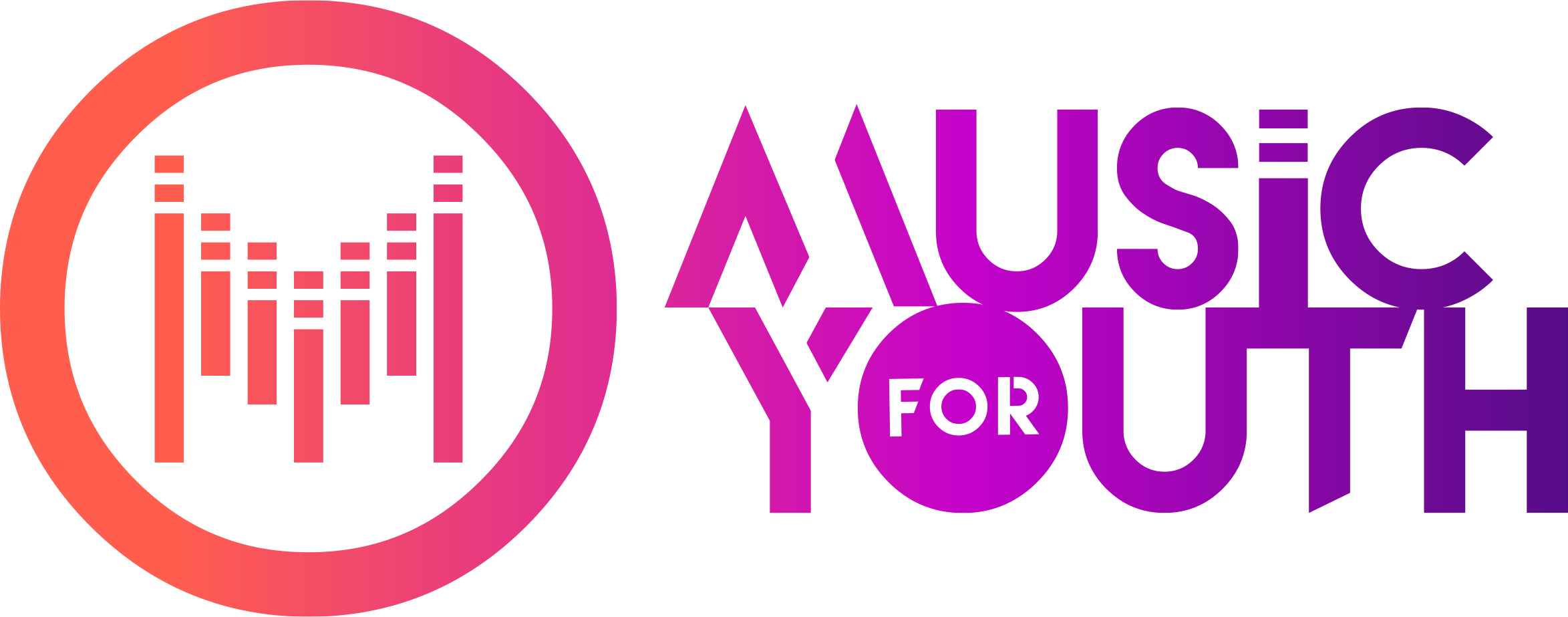 FOCUS ON MUSICAL THEATRE
Friday 5th July 2024
SONGS
Focus on musical theatre
Rather than just telling a story through words, in a musical, the songs are there to help us understand more about what a character is feeling. 

Listen to Tim Minchin the composer talk about writing the songs in Matilda
Music Tim Minchin - YouTube 
(short version: watch from 6:09 – 9:34)

 
Click the picture to listen to the song’ Revolting Children’ from  Matilda the Musical
 
What are the children feeling? 
Can you explain your answer?
COMPOSE
Listen to this 
MARCH for inspiration:
In groups, write Miss Trunchbull’s 
School March 
for the children at Cruncham Elementary School 
to walk into their classrooms. 

You will:
 CREATE A RHYTHM
WRITE A MELODY
and if you’re feeling really confident…
PLAY WITH DIFFERENT DYNNAMICS AND TEMPO
Remember the Headmistress is very mean!
Rhythm
Use percussion instruments to create your marching rhythm




Click on the picture to use Google’s Chrome Music Lab 
to experiment
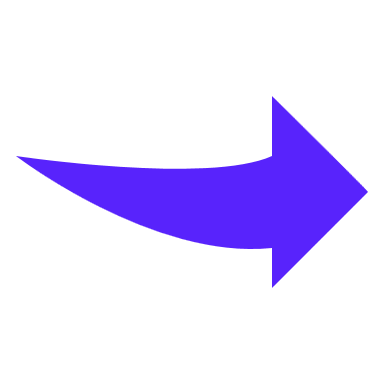 Visit this BBC Bitesize page to find out more…
Melody
Use your keyboard / glockenspiel or xylophone to create a melody.

Decide on a short melody which conveys the correct emotion.

What pitch will you choose?
(high notes or low notes?)

KS2 Extension: create an ostinato  	 
 (a repeating pattern) 


    Here is an example of a famous ostinato
FOCUS ON MUSICAL THEATRE
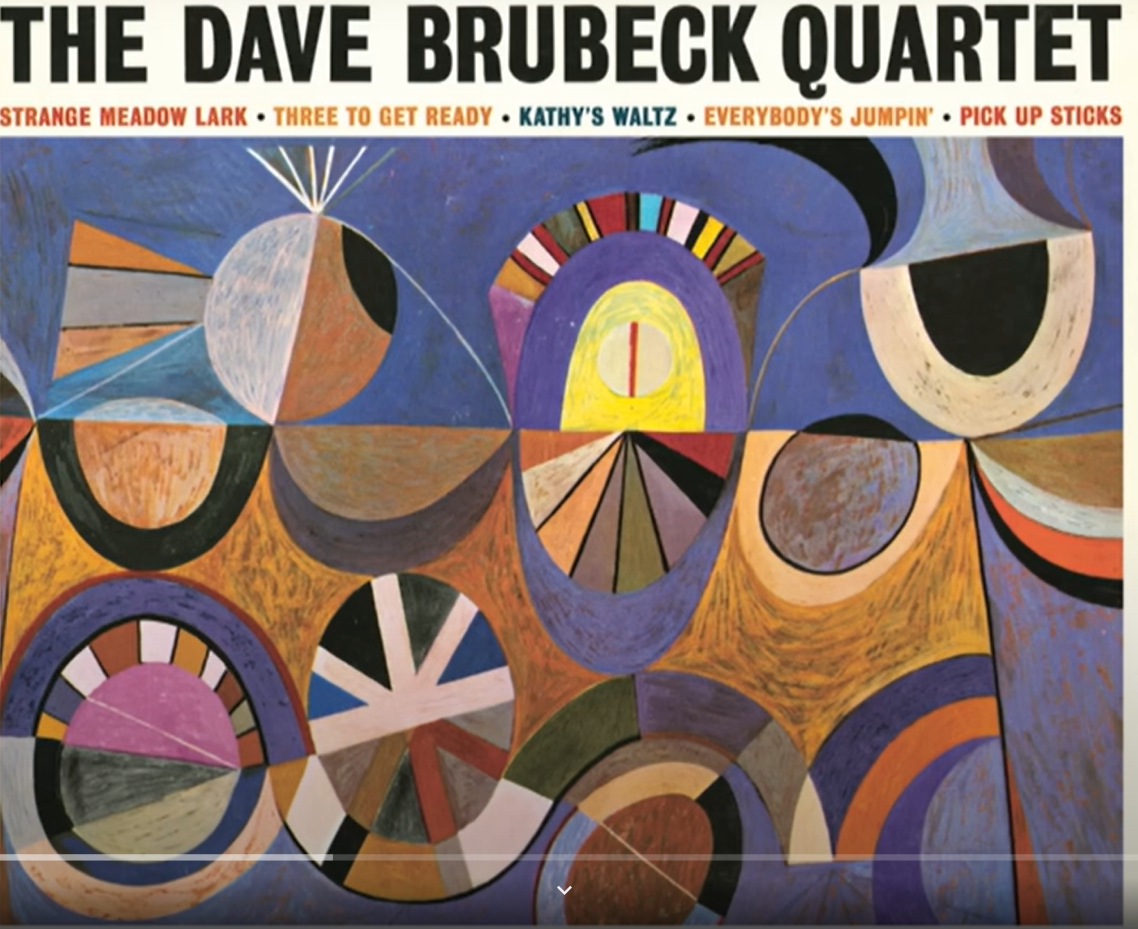 Dynamics
Tempo
Will you choose to play 
fast or slow?

Try out both, then try playing some parts fast and some parts slow
Will you choose to play 
quietly or loudly?

Try out both, then try playing some parts quietly and some parts loudly
slow
loud
fast
quiet
Primary live Friday 5th July 2024
PERFORM
Focus on musical theatre
Perform your School March!
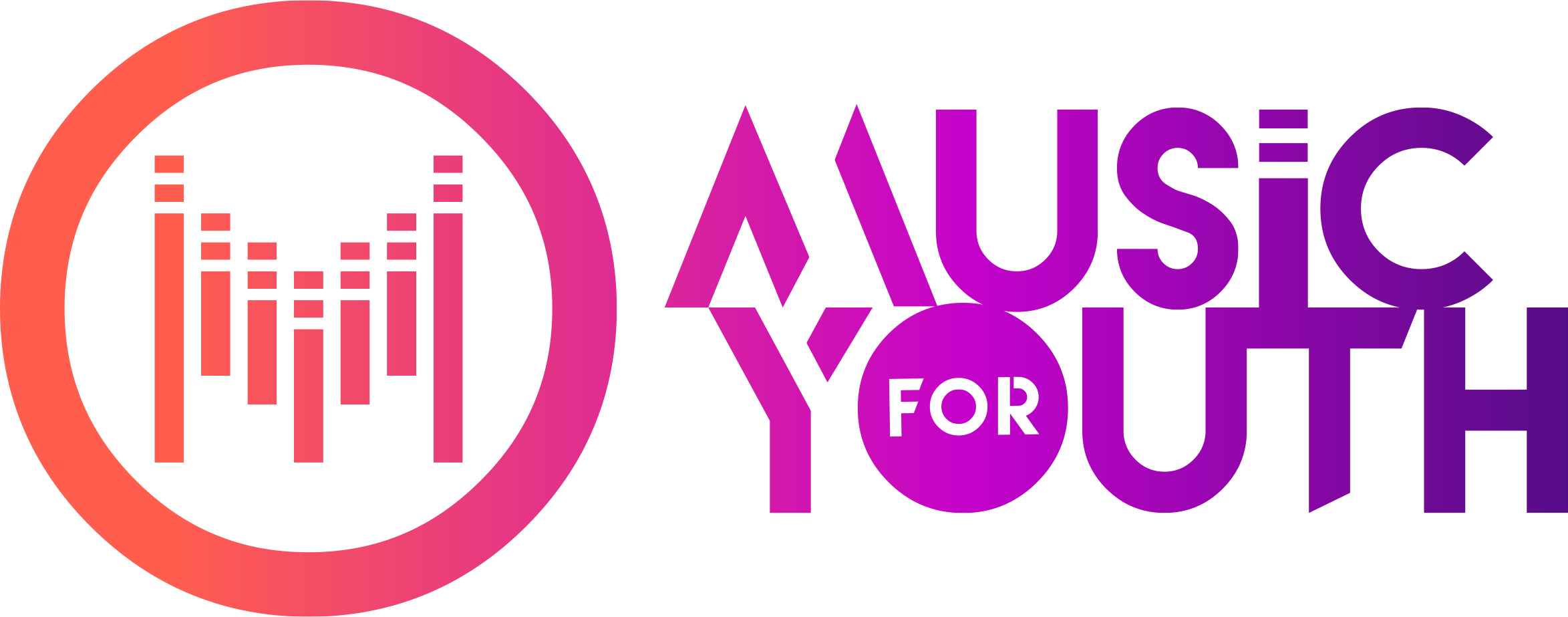 PrimaRy Live
In association with
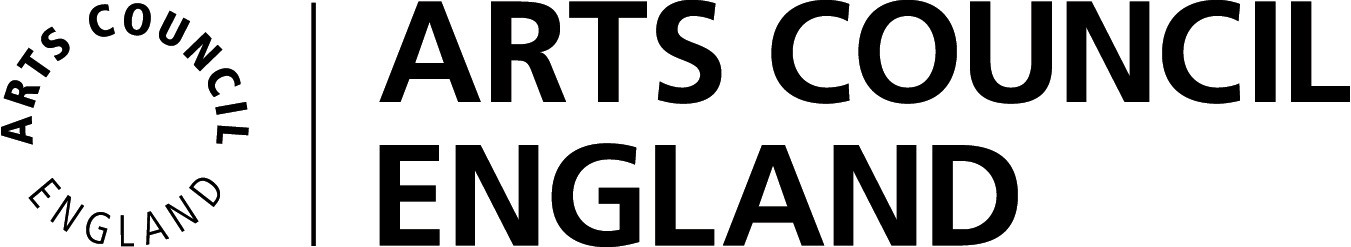 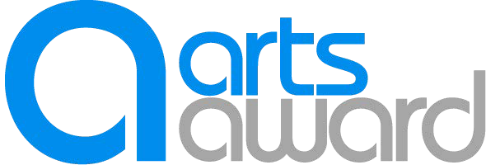 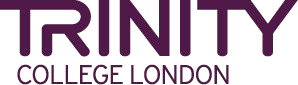